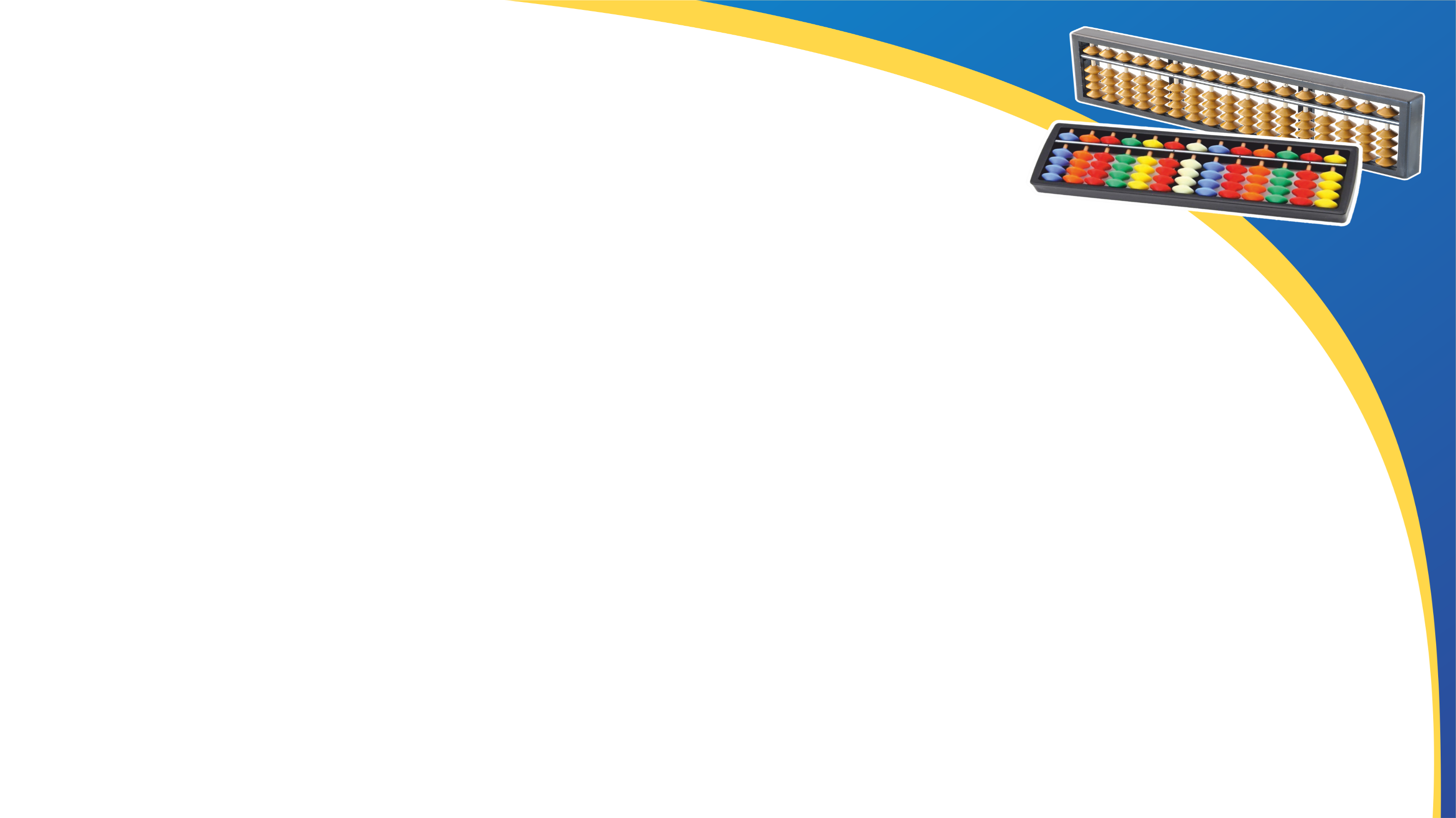 Ментальная арифметика или гимнастика ума
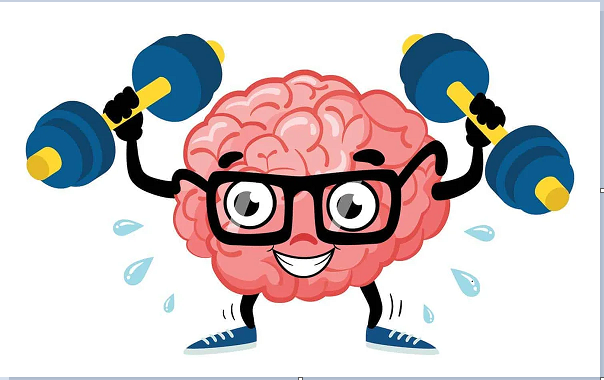 пдо Блинова Галина Леонидовна
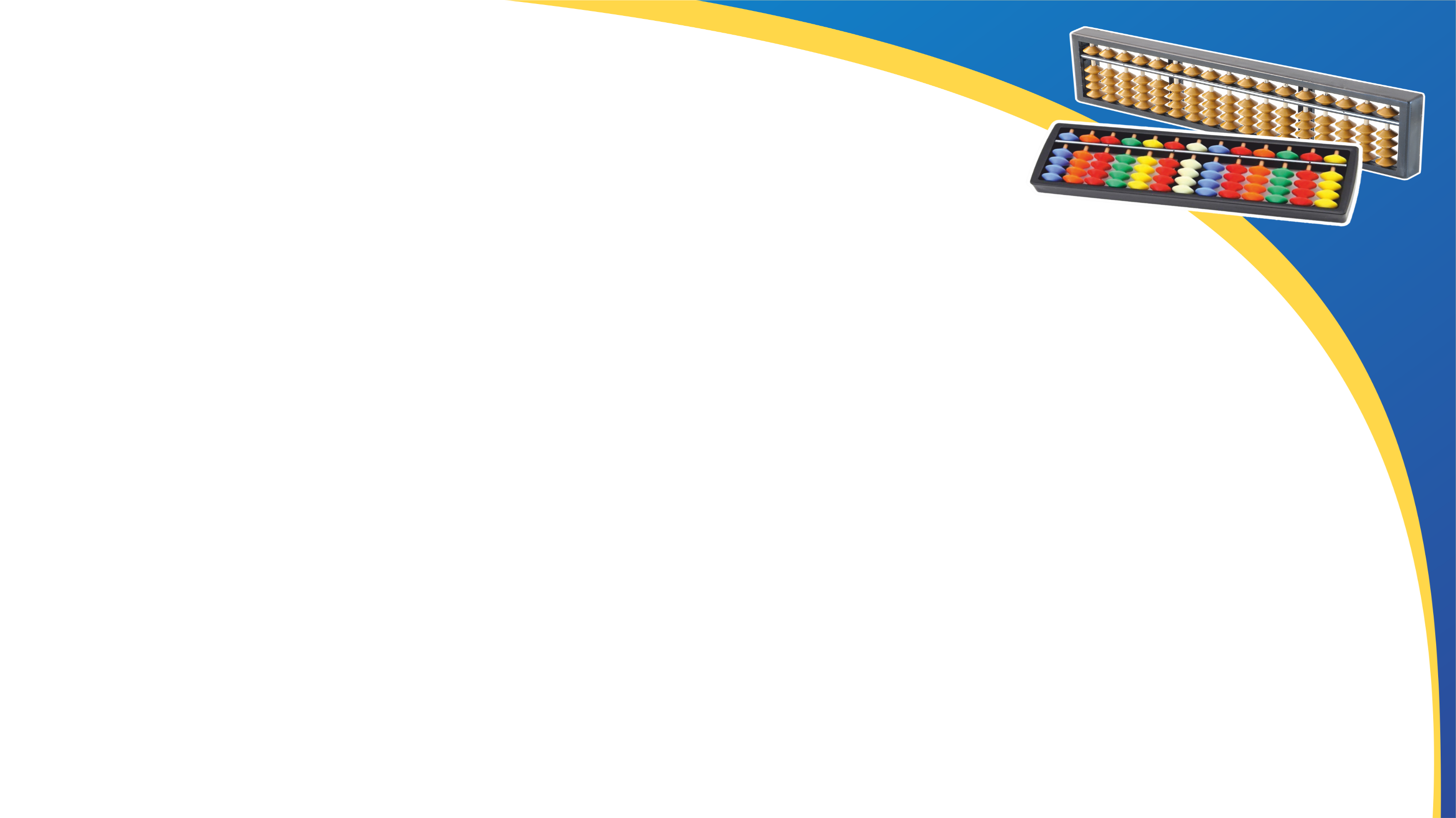 Разминка - нейрогимнастика
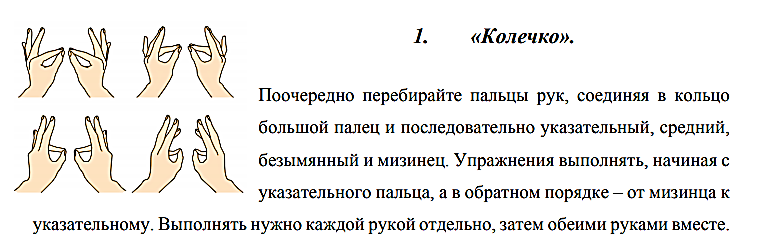 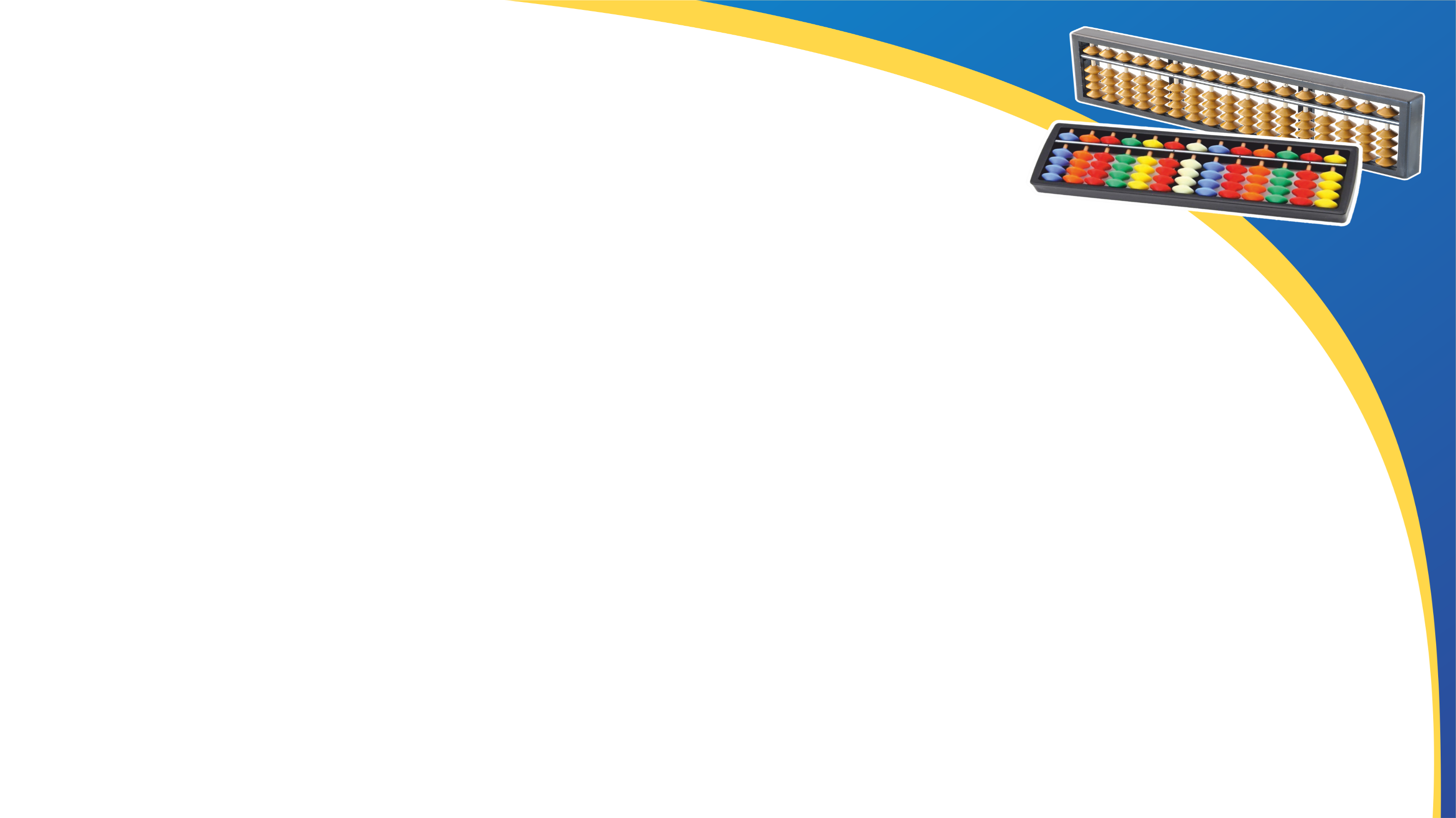 Раскрась на абакусе информацию о себе
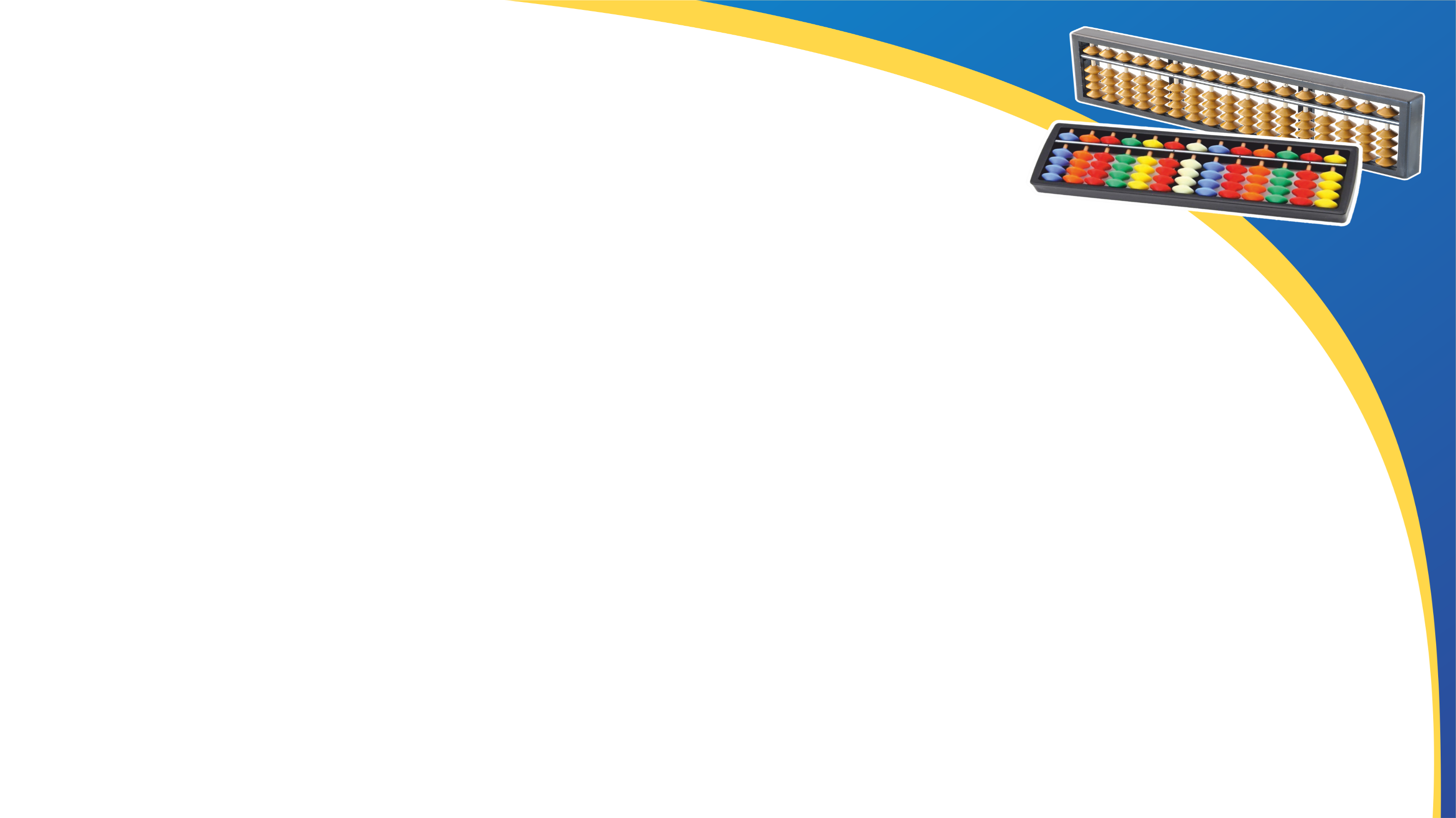 Нарисуй без отрыва предложенные рисунки1. простой вариант: правой, потом левой рукой;2. сложный вариант: нарисовать 2 рисунка одновременно двумя руками
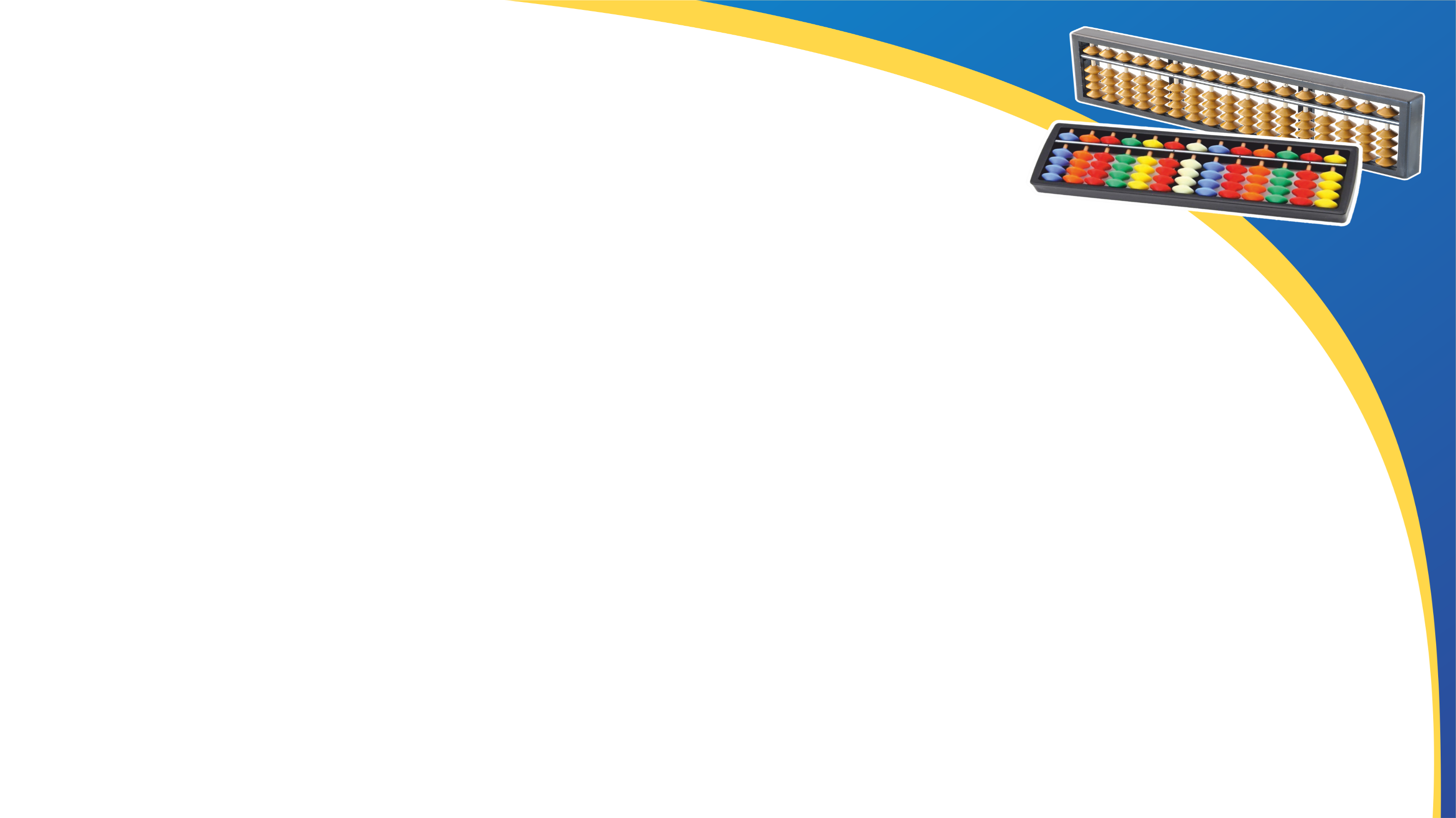 Таблица Шульте, возможные варианты:1. по порядку найти сначала черные, потом красные числа;2. называем черные числа в порядке возрастания, красные в порядке убывания
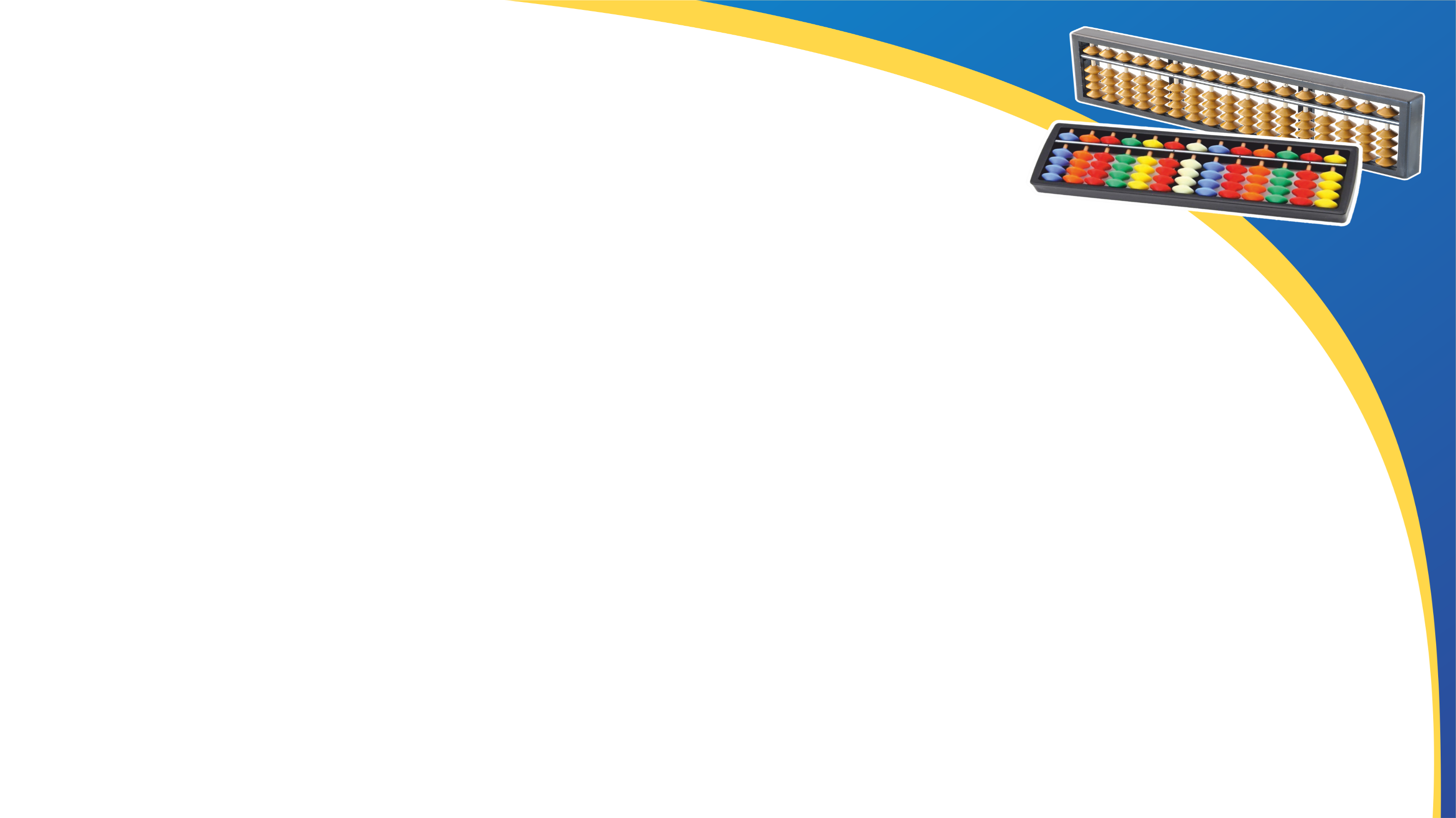 Реши примеры и раскрась фрагменты картинки в нужные цвета
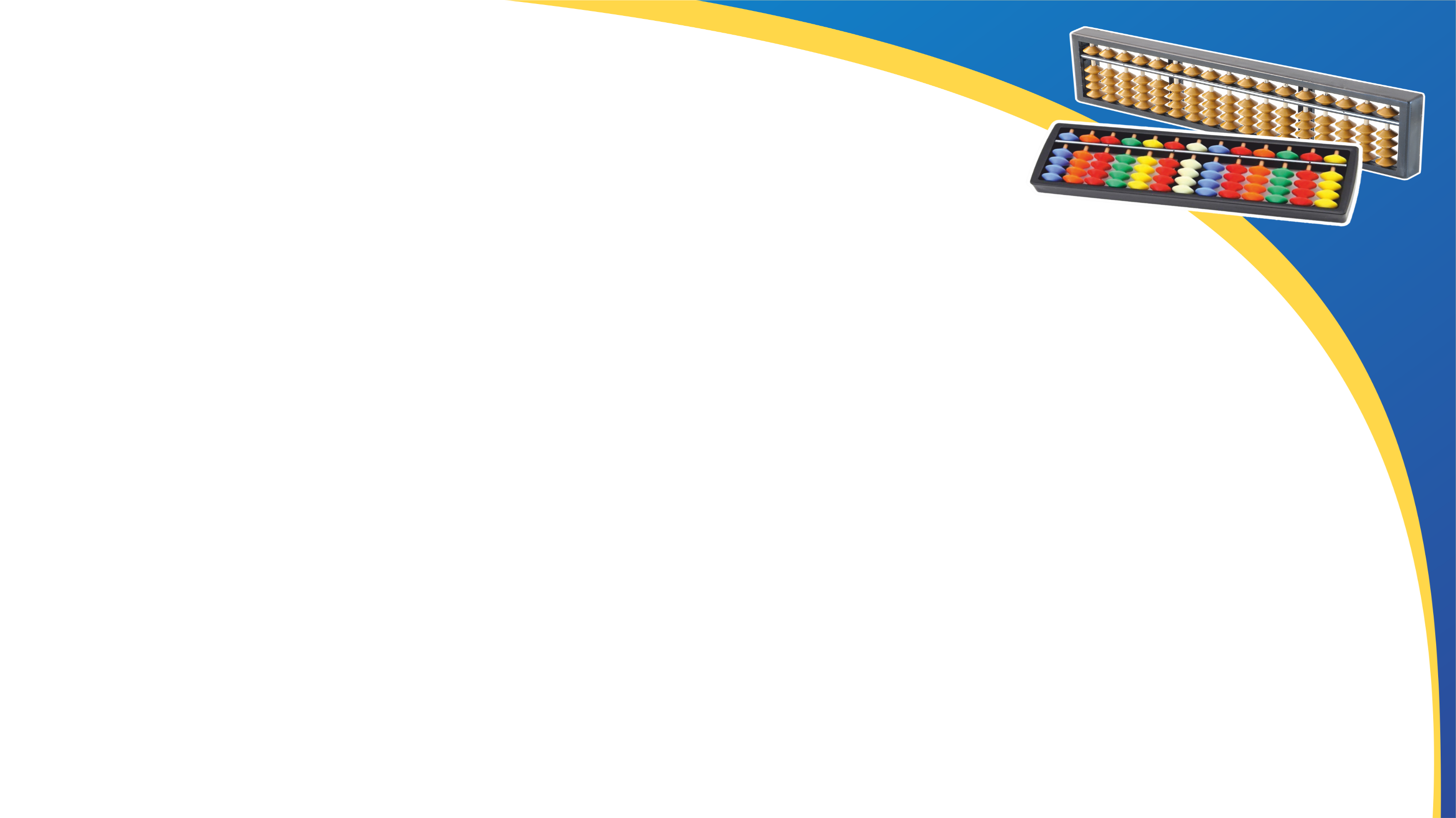 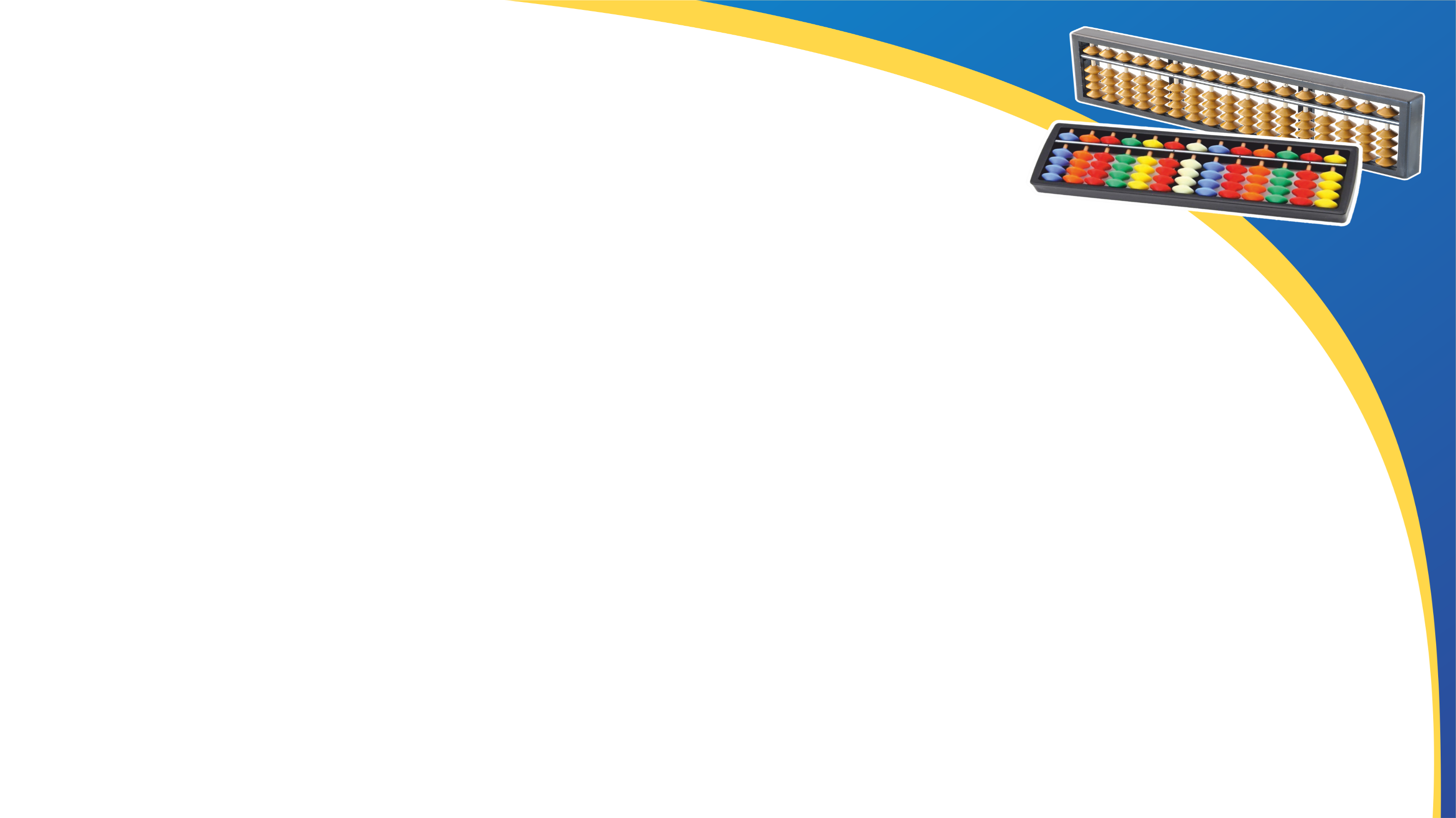 Выполни задание
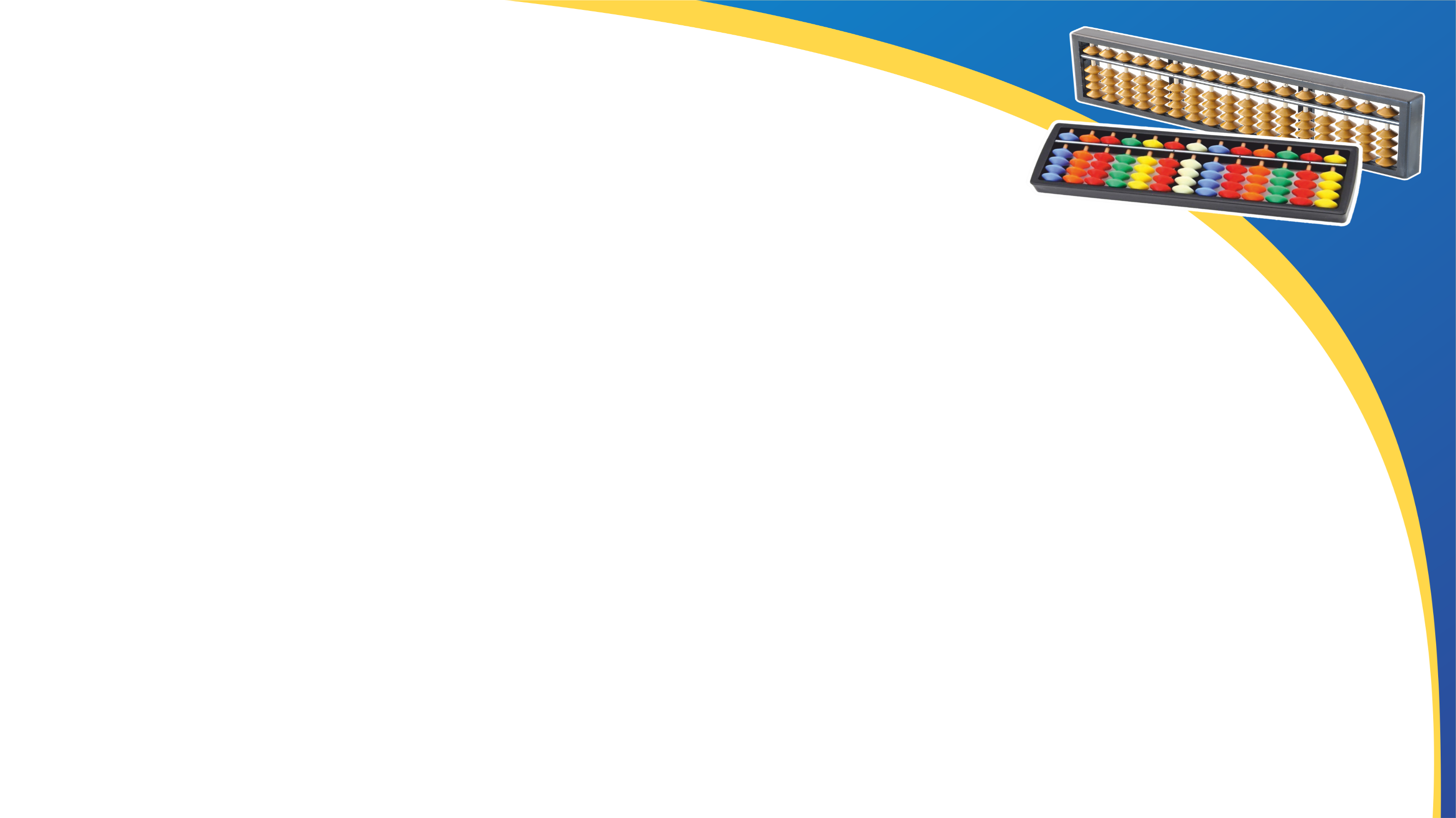 СЕКРЕТ ВООБРАЖЕНИЯ - НОВЫЙ ВЗГЛЯД НА МОЗАИКУДа, вы ее все знаете. У вас она была в детстве. И у современного поколения детей она тоже есть.Новые правила работы с НЕЙ:сборка двумя (ДВУМЯ) руками одновременно,сборка одного цвета левой, другого цвета правой,меняем руки в пространстве: левой собираем справа, правой - слева.Я вообще сейчас не про мелкую моторику. Я сейчас про границы "а так можно?", ответ: "можно и нужно"Уходим от привычных сборок, придумываем свои.Руководим руками на мозаике осознанно, а не так как легко.
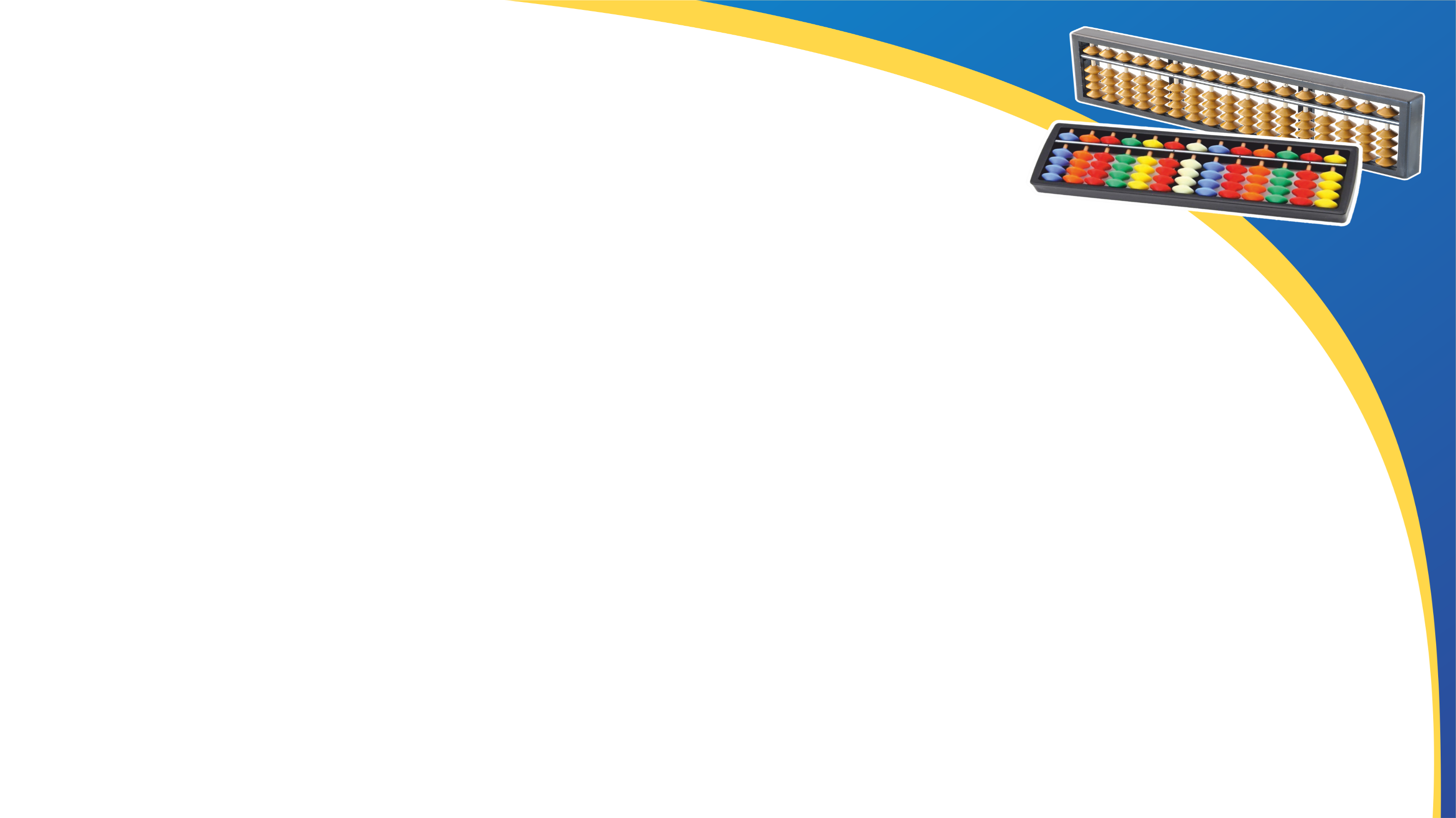 На сегодня это всё!Спасибо за внимание!Надеюсь вам понравилось
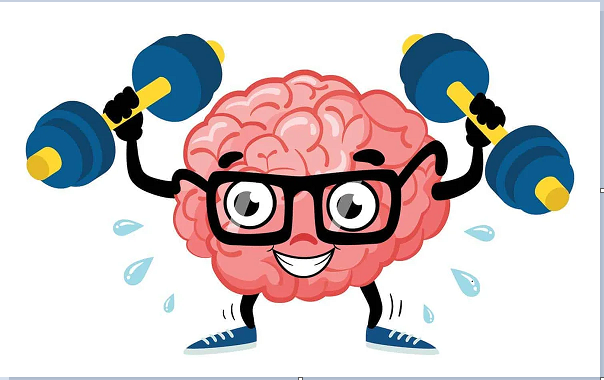